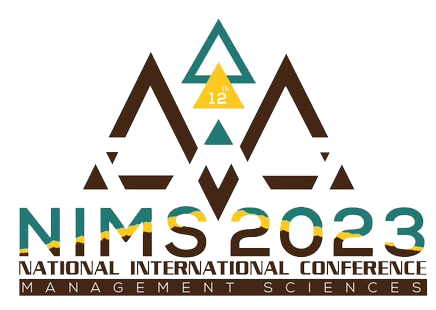 The 12th National and The 5th International Conference                                                  
                         Management Sciences 2023
The slide presentation can be designed to the author’s style. However, please keep the banner following this template only the first slide.
Topics for Oral Presentation
Required
Introduction
Research Objectives
Conceptual Framework (optional)
Research Methodology
Results and Discussion
Unrequired
Literature Reviews
References
10 minutes for oral presentation
  5 minutes for Q&A